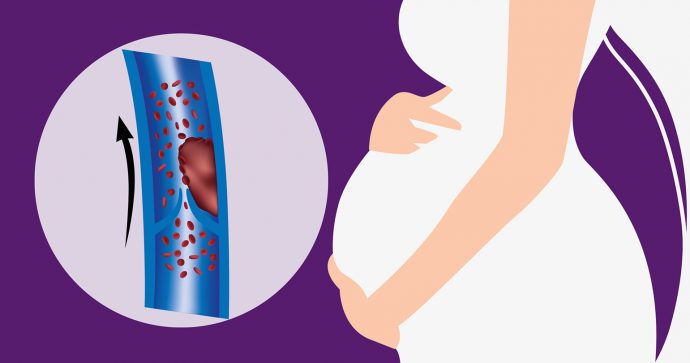 GRAVID UTERUS GRAVID VEINS
1st medical unit
CHIEF AND HOD:PROF.DR.M.NATARAJAN.MD
ASST PROFESSORS:
DR.PALANIKUMARAN.MD.D.DIAB
DR.VASANTHAKALYANI .MD DCP
DR.SURESHKUMAR.MD
DR.VIGNESH MD.
PRESENTOR : M.ARAVIND KUMAR
Chief complaints:
A 31 year old female brought to GRH ,MADURAI OG CASUALTY with complaints of 
 Swelling of right lower limb for 4 Days
Pain over right lower limb for  3 Days.
H/o PRESENTING ILLNESS:
H/o swelling of right lower limb for 4 days
Sudden onset progressive
Swelling extends upto thigh
Associated with severe pain
Pain aggravated on moving the limb.
H/o fever for past 5 days
High grade,associated with chills and rigor
Releived by medications.
No H/o dyspnea /cough /hemoptysis
No h/o Chest pain/ syncope/palpitation
No H/o abdominal pain/vomiting/diarrhoea
No H/o Hematuria/oliguria
No H/o headache /seizure/altered sensorium
A Big Past.....
3 weeks prior to admission the Patient has delivered a female baby (wt:2.8 kg) by LSCS
She was undergoing treatment for  primary infertility and she  conceived in this pregnancy by IN VITRO FERTILIZATION.

During 1st trimester she was diagnosed to have hypothyroidism and she was started on Thyroxine 100 micrograms od.
During 2 nd trimester she developed fever ; cough.
Covid 19 RT PCR swab : positive . MRI CHEST : negative.
Throughout her pregnancy she was on Inj.enoxaparin 40 microgram od.
She underwent periodical Doppler imaging and echocardiogram which all are were normal.
Enoxparin was stopped 12 hours prior to LSCS . It was restarted and Patient was discharged with enoxaparin post partum.
Patient had skipped two doses of enoxaparin prior to admission
Personal history:
Takes mixed diet
Normal bladder and bowel habits.
Attained menarche at 14 years of age.
Regular menstrual cycles.
Married at 21 years of age.
No previous H/o conception/abortions
On treatment of for past 7 years for primary infertility.
Spouse status : not known
General examination;
On examination
 she was conscious 
oriented afebrile
No pallor
No pedal edema
No cyanosis/clubbing/generalized lymphadenopathy.
Vitals:
Bp:120/80mmHg
PR:92/min
Spo2:98 percent in room air.
Systemic examination:
Cvs: S1S2 (+).No murmur
Rs:Bilateral air entry present.NVBS(+)
CNS: conscious oriented .NFND.
LOCAL EXAMINATION OF RIGHT LOWER LIMB:
SWELLING (+) UPTO GROIN.
WARMTH(+)
TENDERNESS(+)
Investigations:
Cbc
RFT:
Urea:20
Creatinine:1.0
 LFT: NORMAL
Igm Dengue : Positive
Peripheral smear :Negative for malarial and filarial parasites.
Blood culture and sensitivity: No growth
Urine culture sensitivity:CONS (VANCOMYCIN AND LINEZOLID SENSITIVE)
USG abdomen and pelvis: normal.
Venous Doppler of Right lower limb:
Common femoral vein;superficial femoral vein;popliteal vein; perforator vein shows echogenic thrombosis without demonstrable flow 
Great saphenous vein,short saphenous vein show extensive thrombosis.
Thrombosis extends into Right external iliac vein , Inferior vena cava with partial peripheral flow .
Echo: Normal Lv function .Normal valves.No shunt lesions.EF:60%
Vctc :Non reactive
Viral markers : negative:
Vdrl: non reactive
ANA (IF method): Negative in 1:100 dilution.
Apla profile : negative
Igm leptospirosis: negative
Igm scrub :negative
Widal: negative
Treatment given:
Limb elevation
Elastic crepe bandage.
IV antibiotics
T.thyroxine 100 microgram 1od.
Inj.Heparin 5000 iu iv qid overlapped with Acitrom.
Inj.iron sucrose.
Vascular surgeon opinion:
To continue heparin and overlap with acitrom.
To avoid vitamin k rich foods
Limb elevation
Cardiac evaluation
PT INR MONITORING.
10 days later....Double trouble!
Patient began to develop swelling and pain in left lower limb .The swelling initially began in the leg then rapidly extended to involve whole left lower limb upto groin .High grade fever continued to persist for the 2nd week.



Venous Doppler of left lower limb:  Echogenic thrombus noted in the following veins.(common femoral vein,Superficial femoral vein,deep femoral vein,popliteal vein,anterior tibial vein ,posterior tibial vein)
Coagulation profile :
Right lower limb Dvt
Left lower limb Dvt
Day 42 post partum.
Patient transferred  to medicine Ward for persisting fever for 3 weeks and Bilateral lower limb Dvt.
Patinet started on T .RIVORAXABAN 15 mg bd.
Antibiotics were continued .
Fever decreased within 3 days.
Graded  Compression stockings .
What next?